Flux and Energy of Reactive Species Arriving at the Etch Front in High Aspect Ratio Features During Plasma Etching of SiO2 in Ar/CF4/CHF3 Mixtures*

Soheila Mohadesa, Mingmei Wangb, Aelan Mosdenb and Mark J. Kushnera 
(a) Department of Electrical and  Computer Engineering,
University of Michigan, Ann Arbor, 48109
(smohades@umich.edu,  mjkush@umich.edu)
(b) TEL Technology Center America, LLC

AVS 65th International Symposium, October 23, 2018
* Work supported by TEL Technology Center, America, LLC, National Science Foundation and the Department of Energy Office of Fusion Energy Sciences.
University of Michigan
Institute for Plasma Science & Engr.
AGENDA
Control for HAR etching.
Description of the models
Dual-frequency Ar/CF4/CHF3 plasma: characterization of reactive fluxes and ion energy and angular distributions (IEADs) vs.
LF Power  
LF Frequency
Pulsed Dual Frequency CCP
Ion and neutral fluxes and energy in etching profiles for continuous wave (CW) and pulsed power
Concluding Remarks
AVS_2018
University of Michigan
Institute for Plasma Science & Engr.
DUAL FREQUENCY CCP SOURCES
Dual frequency capacitively coupled plasmas (DF-CCPs) are widely used for etching and deposition in the microelectronics industry.
DF-CCP are used to better control the ion and radical fluxes with the higher frequency (HF) and the shape of IED with the lower  frequency (LF).
Pulsed power is one technique to provide additional means to control  IED. 
Ion energy distribution (IED) is  an important factor in high aspect ratio  (HAR) etching.
This computational investigation addresses plasma dynamics and control of IEADs onto wafers for improving CD control of SiO2 HAR etching.
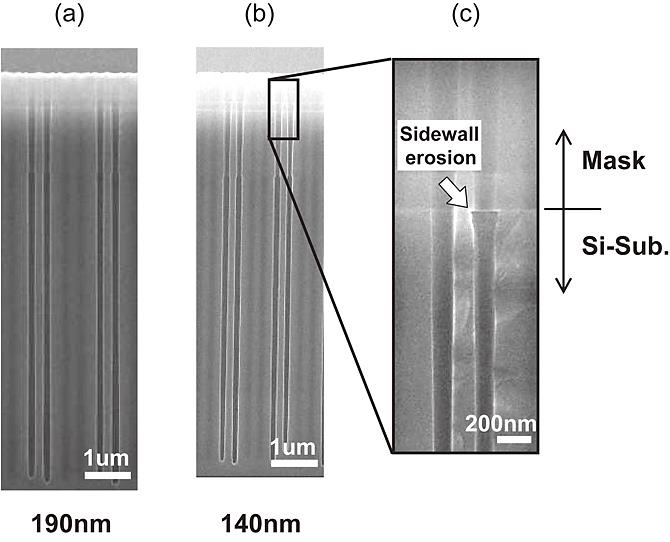 Itsuko Sakai et al 2018 Jpn. J. Appl. Phys. 57 098004
AVS_2018
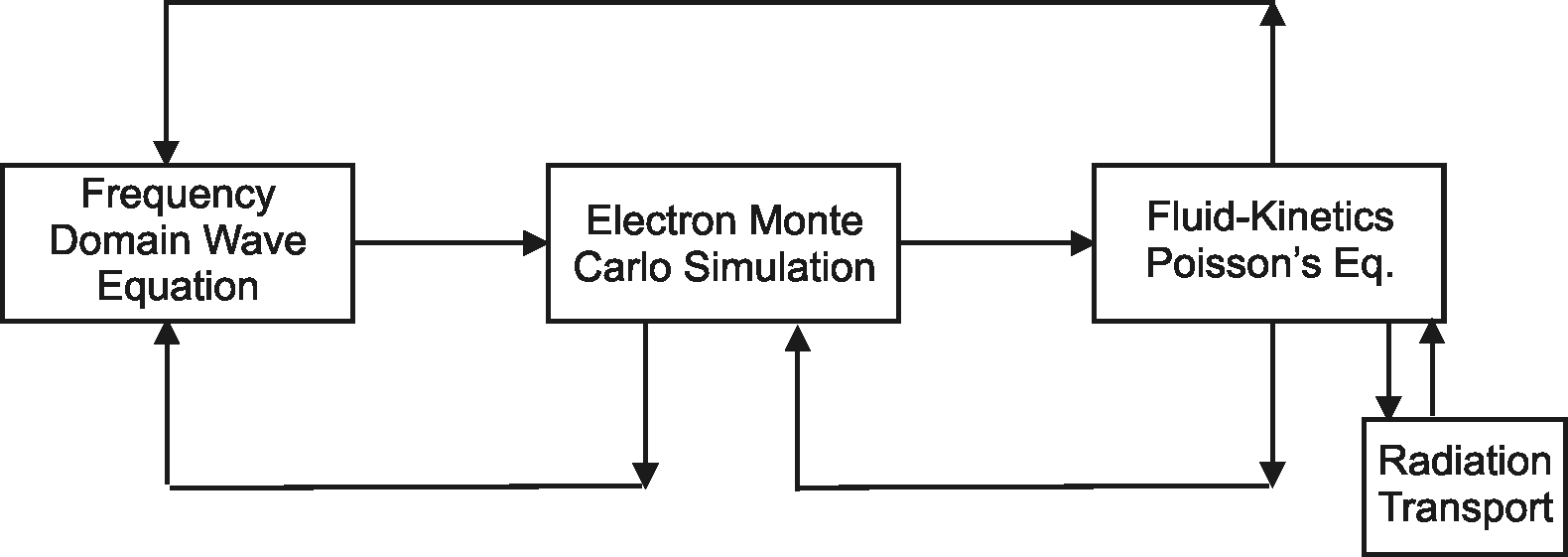 University of Michigan
Institute for Plasma Science & Engr.
HYBRID PLASMA EQUIPMENT MODEL (HPEM)
Plasma Chemistry
Monte Carlo Simulation
Monte Carlo Feature Profile Model
Surface
Chemistry
Module
Modules used for this research:
Electron Monte Carlo Simulation 
Fluid-Kinetics Poisson's Equation 
Plasma Chemistry Monte Carlo Simulation 

Monte Carlo Feature Profile Model
AVS_2018
MONTE CARLO FEATURE PROFILE MODEL
University of Michigan
Institute for Plasma Science & Engr.
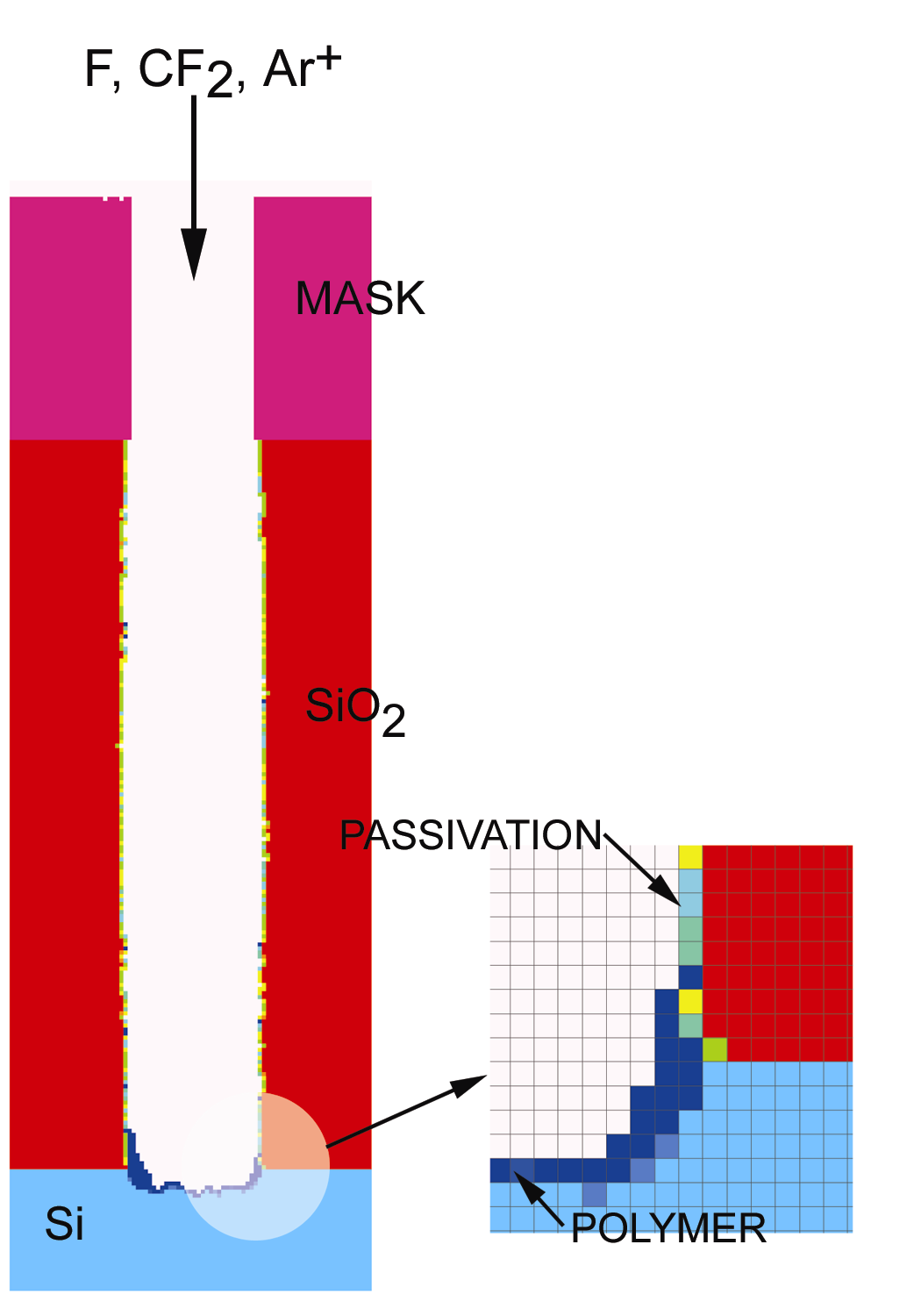 Profile is defined on a 2D mesh, with cells representing a material.
Gas phase pseudo-particles are launched with fluxes, energy and angular distributions derived from Hybrid Plasma Equipment Model (HPEM).
Trajectories of particles are tracked until striking solid.
Surface reaction mechanism defines outcome of collisions.
Chemical reaction (material change)
Etching  (removing cells)
Deposition (adding cells)
Implantation and mixing
Charging addressed through solution of Poisson's equation.
AVS_2018
[Speaker Notes: pictures]
University of Michigan
Institute for Plasma Science & Engr.
REACTOR GEOMETERY
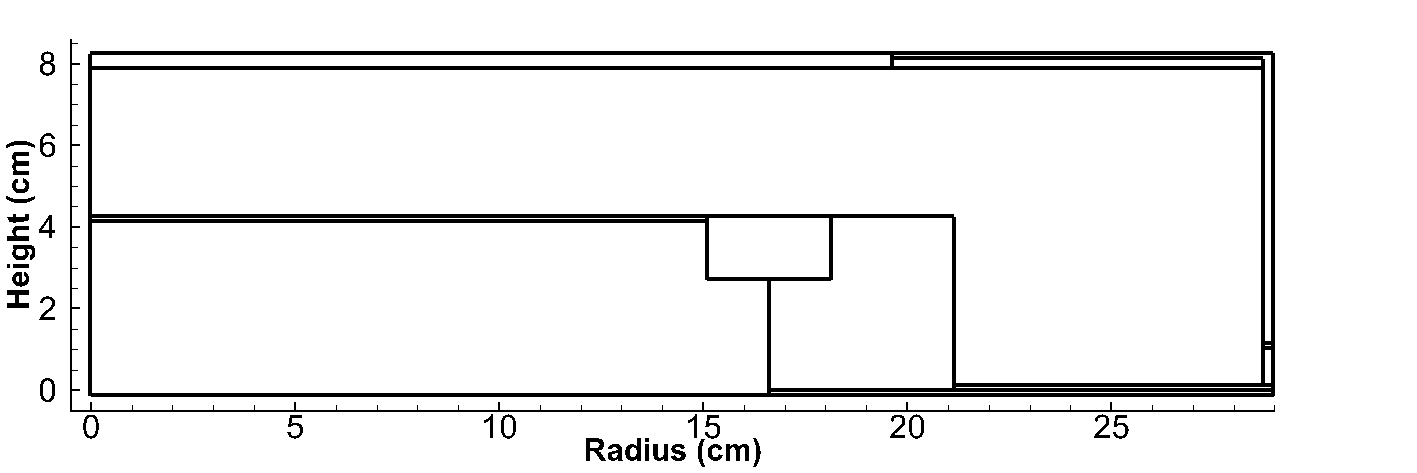 Nozzle, Metal
Metal Wall
Quartz
Dual-frequency capacitively coupled plasma (CCP) with both frequencies on bottom electrode.
2D, cylindrically symmetric, gap=3.5 cm 
Base case conditions: 
Ar/CF4/CHF3 = 5/75/20, 500 sccm, 15 mTorr.
HF: 40 MHz, 500 W; LF: 10 MHz, 100 W.  Phases are locked.
The voltage is specified for each frequency and applied to bottom substrate: ~ 263 / 170 V,  Vdc-block=-235 V, Vdc-sub=0V.
Wafer
Silicon
PressureSensor
Biased Substrate
Quartz
Pump
AVS_2018
[Speaker Notes: Make clear that Vdc-block is the natural dc bias.  Vdc-sub is externally applied dc voltage.]
University of Michigan
Institute for Plasma Science & Engr.
PLASMA REACTION MECHANISM – CF4/CHF3/Ar
Ar/CF4/CHF3 = 5/75/20, 500 sccm, 15 mTorr
Species in gas phase reaction mechanism:
CF4, CF3, CF2, CF, C, F, F2, C2F4, C2F6, 
CF3+, CF2+, CF+, C+, F+, CF3-, F-,
CHF3, CHF2, CHF2+, H, HF, H+, 
Ar, Ar(4s-metastable), Ar (4s-radiative), Ar(4p), Ar+,
AVS_2018
SiO2 POLYMER MEDIATED ETCHING
University of Michigan
Institute for Plasma Science & Engr.
SiO2 etching in fluorocarbon plasmas occurs through polymer layer.
Ions energy is delivered to the surface by implantation through the polymer:  chemical sputtering, physical sputtering mixing interface.
Radicals react with polymer and with surface after diffusing through the polymer.
Ion activation of SiO2CxFy complex removes O as COFx.
F diffusion through polymer removes Si as SiFx.  
O consumes CFx polymer to mediate thickness.
F atom etching of polymer during diffusion. 
Mechanism modified for CHF3 derived H-containing species.
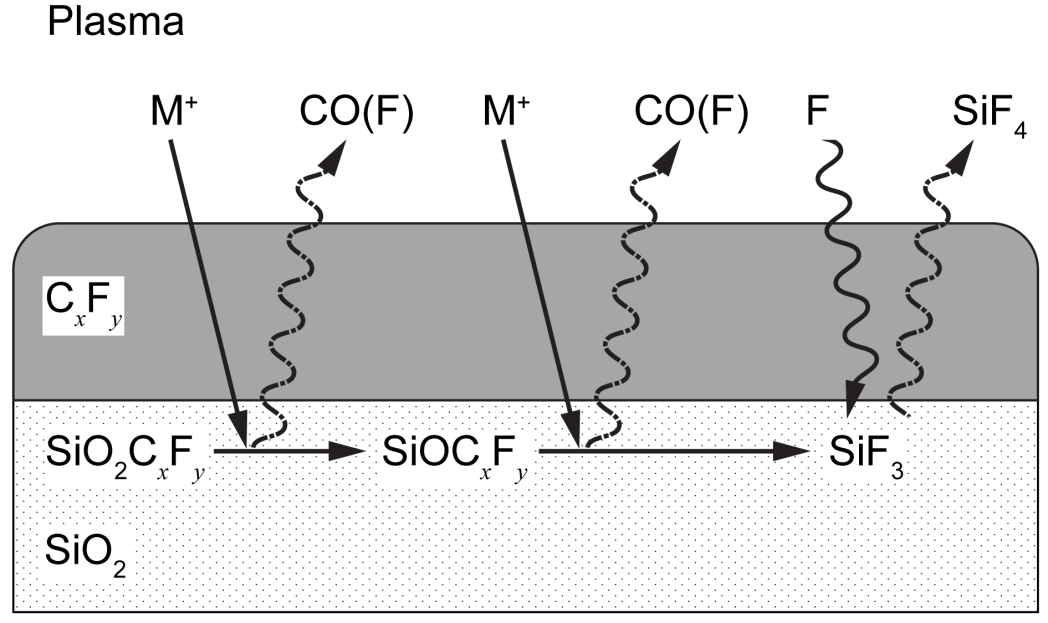 AVS_2018
University of Michigan
Institute for Plasma Science & Engr.
PLASMA PROPERTIES: BASE CASE
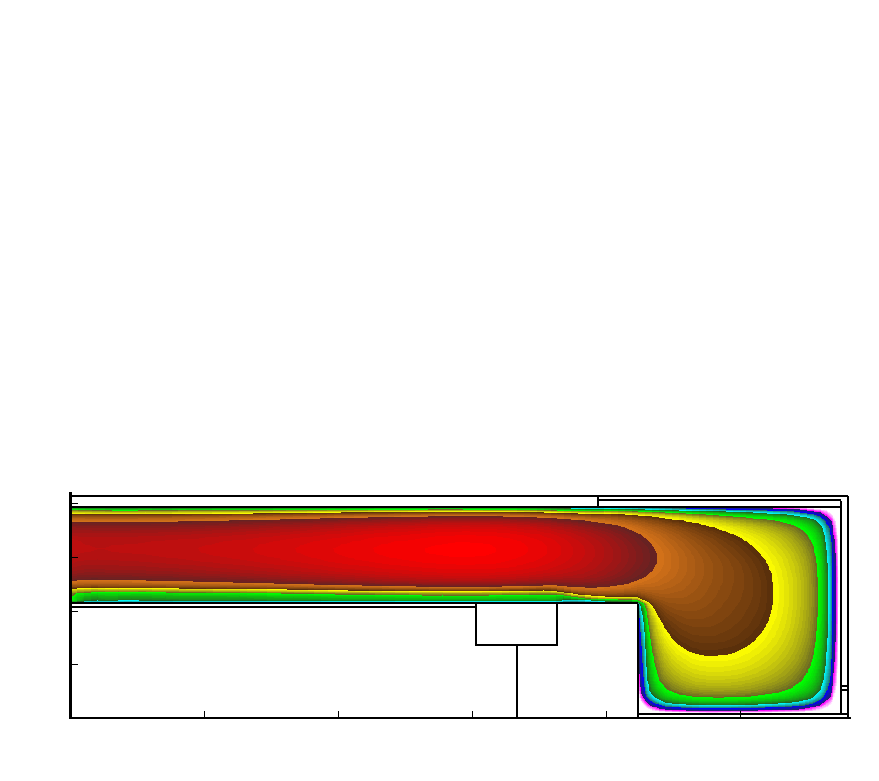 Majority of power deposition that produces ions comes from HF.
LF power deposition is primarily ion acceleration in the sheath. 
With large HF power, bulk ionization (Se) is dominant. 
Ions distributed uniformly above the wafer.  
Edge peaked of electron due to electrostatic edge effect.
Se: 3.7×1015 cm-3, 3 dec
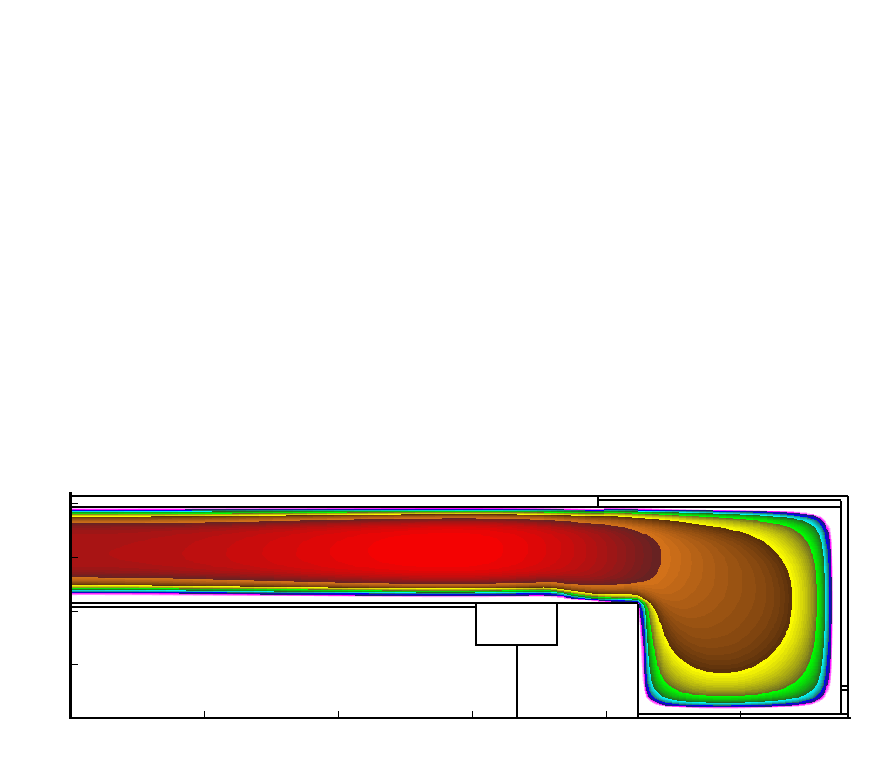 [e]: max=2.6×1010 cm-3, 2 dec
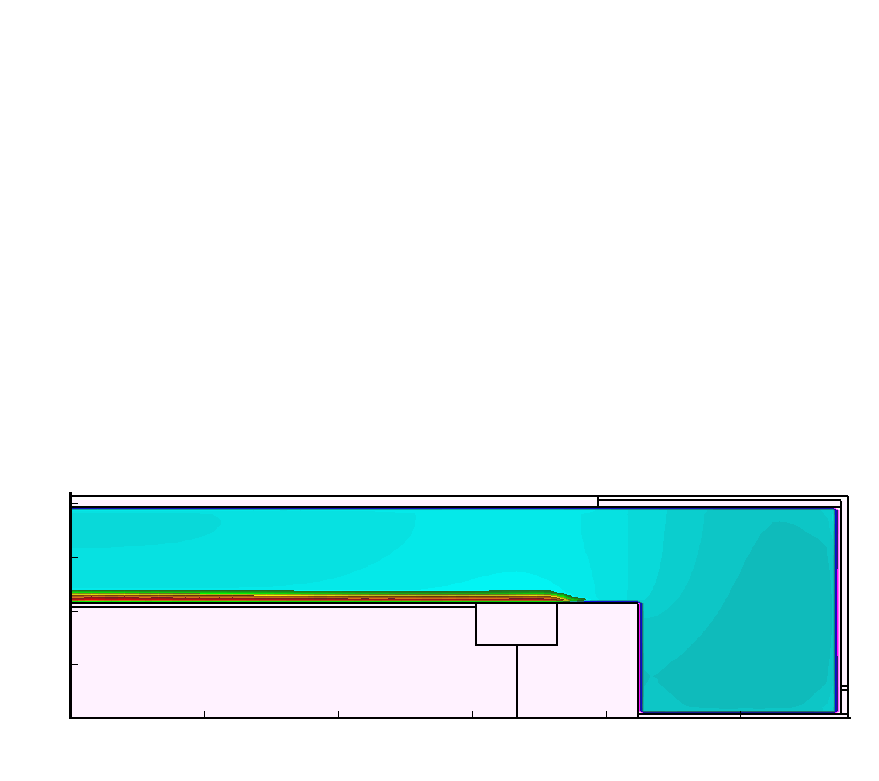 4.6
Te: max=11.5 ev
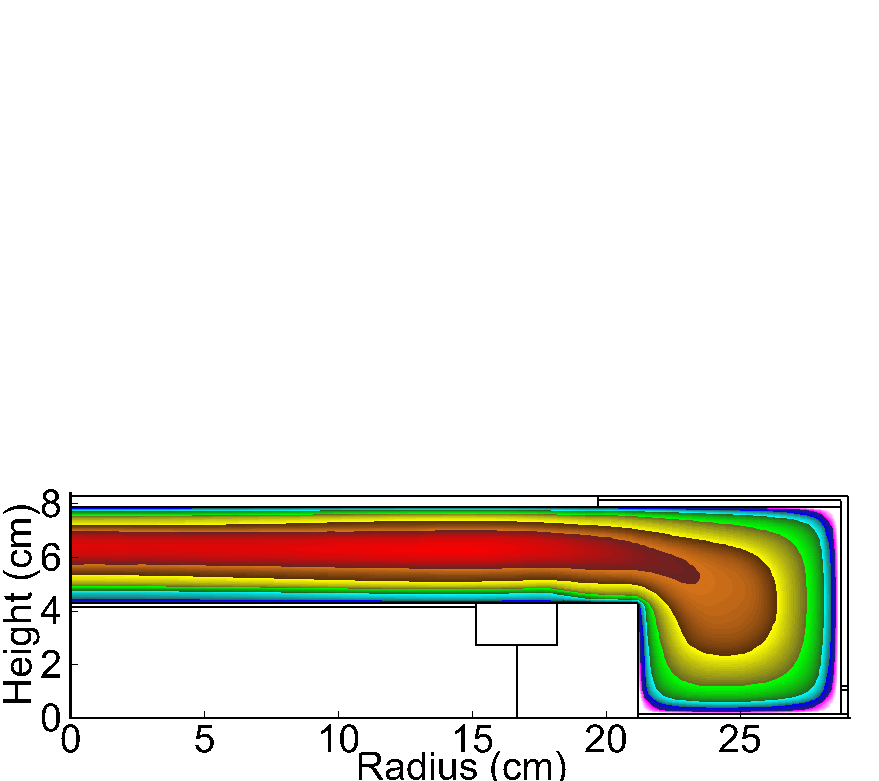 [M+]:1.2×1011, 2 dec
Ar/CF4/CHF3 = 5/75/20, 15 mTorr,  500 sccm,40/10 MHz = 0.5/0.1 kW
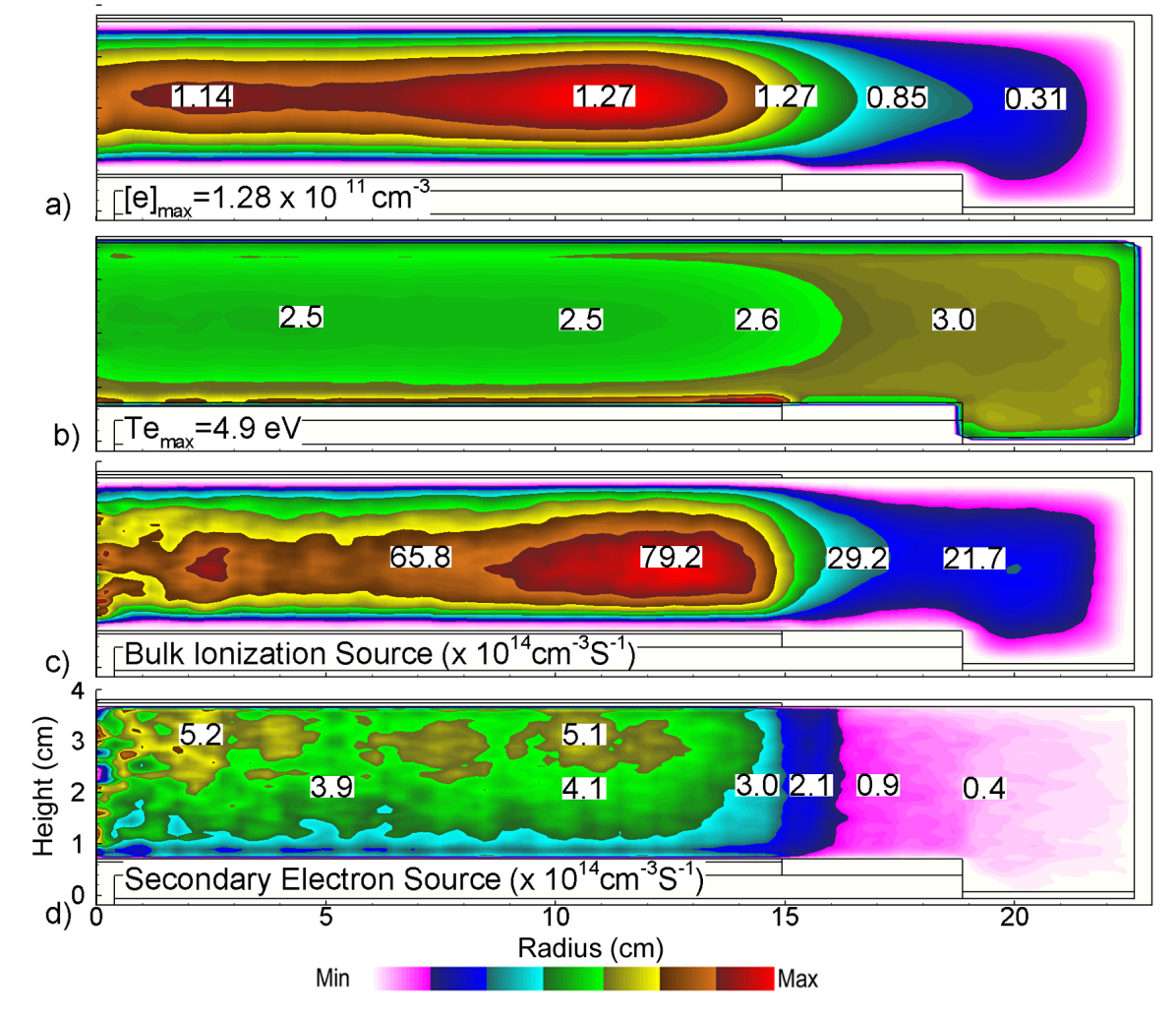 AVS_2018
University of Michigan
Institute for Plasma Science & Engr.
RADICAL, ION FLUXES TO WAFER: BASE CASE
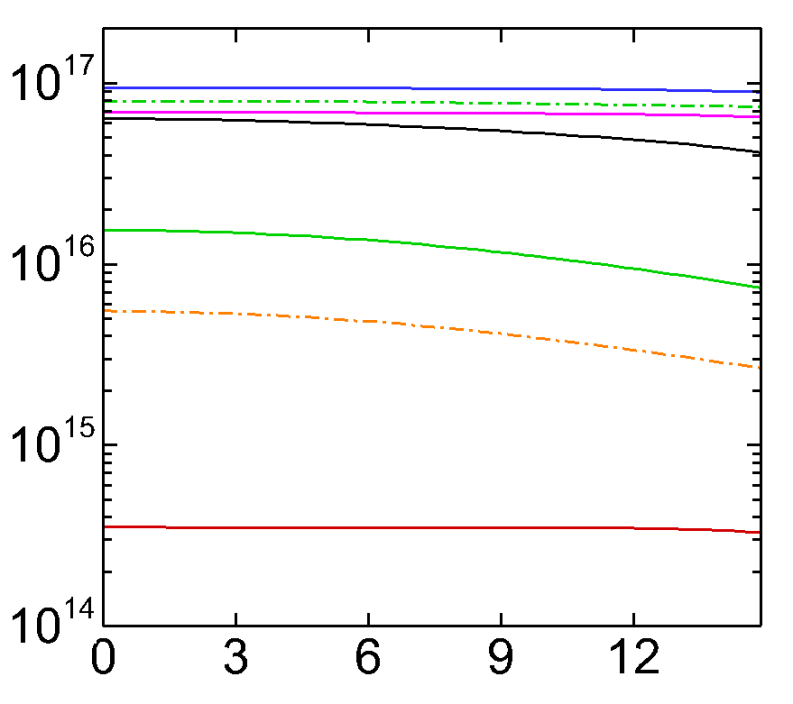 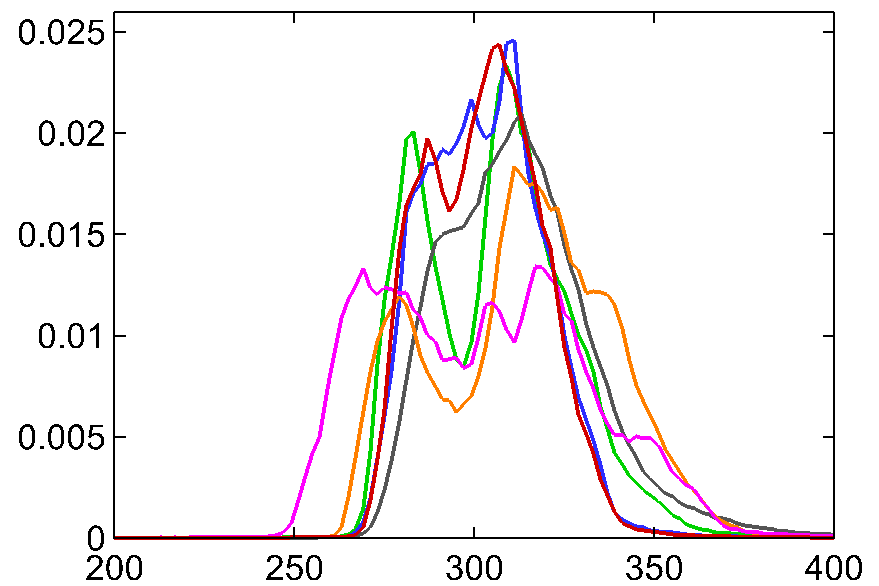 CHF2+
CF2
CF3+
C2F4
CF3
CF2+
Ar+
CF3+
F
Ion Energy Distribution (eV-1)
CF
CF+
F+
C2F6
Radical  Flux (cm-2s-1)
Ion Flux (cm-2s-1)
CF2+
Ar+
CF+
CHF2
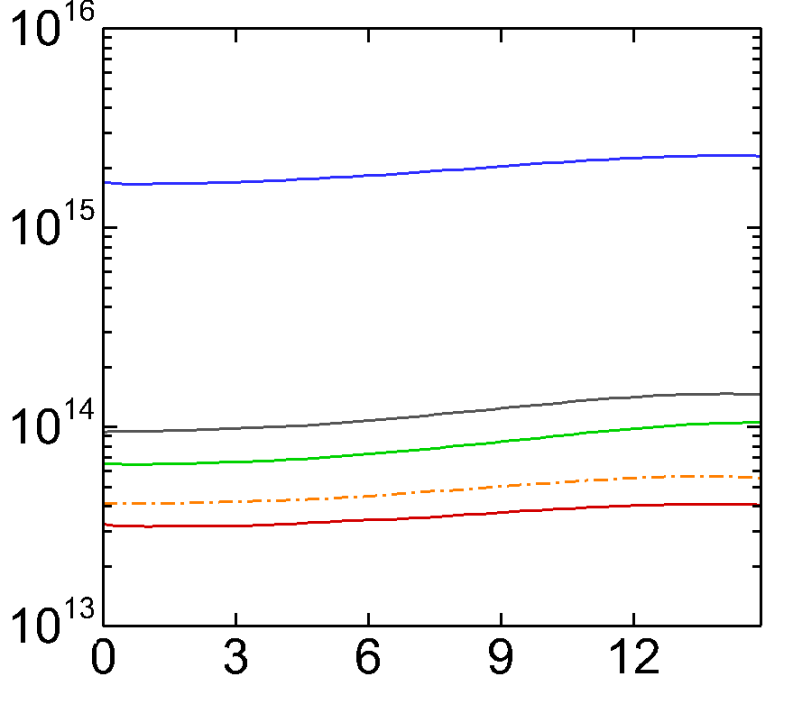 CHF2+
Energy (eV)
With significant dissociation, radical fluxes dominated by CFx and F.
Reactive radical fluxes exceed ion fluxes by1-2 orders of magnitudes.
Ion fluxes dominated by CF3+ due to larger mole fraction of CF4.
AVS_2018
Radius (cm)
University of Michigan
Institute for Plasma Science & Engr.
ION AND RADICAL FLUXES TO WAFER: LF POWER
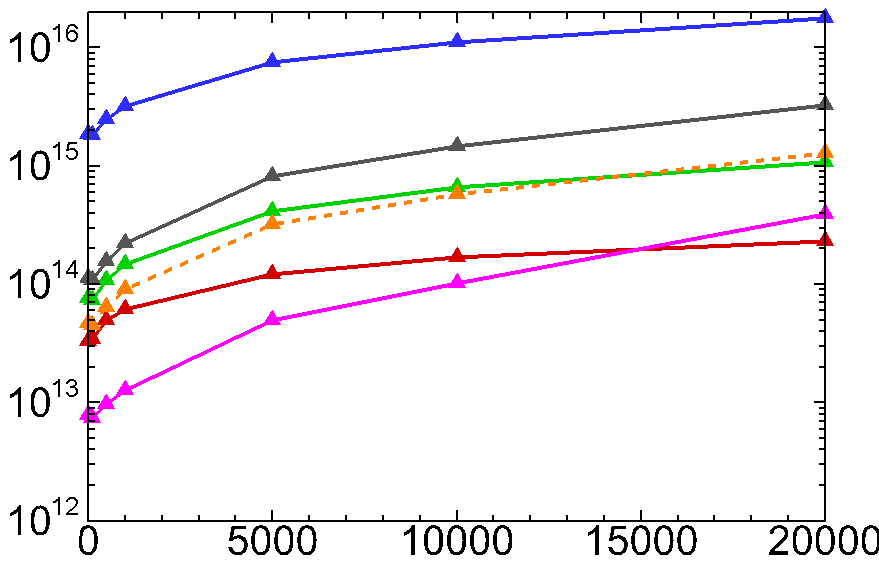 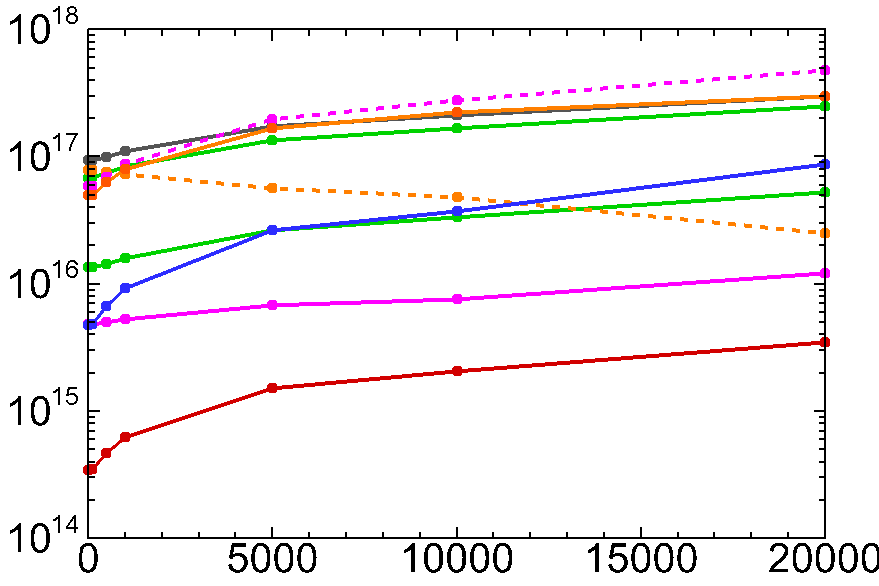 H
Ar +
F
CF3 +
CF2 +
CF2
CF
CF3
HF
CF +
C2F4
CHF2+
Ion Flux (cm-2s-1)
Radical  Flux (cm-2s-1)
C2F6
CHF2
C +
Power (W)
Power (W)
LF Power: 10, 100, 500 W;  1, 5, 10, and 20 kW. Fluxes to the wafer collected at radius of 6 cm. 
Ion sources dominated by HF and so weaker dependence of ion fluxes on LF power up to 1 kW.
Transition of LF to radical generation mode occurs at a few kW when power significantly exceeds that of HF.
Significant increase in C+ due to additional fragmentation.
AVS_2018
University of Michigan
Institute for Plasma Science & Engr.
LF POWER: IEADs
5 kW
10 kW
500 W
100 W
20 kW
1000 W
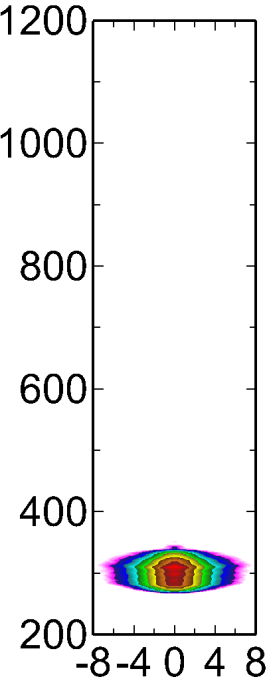 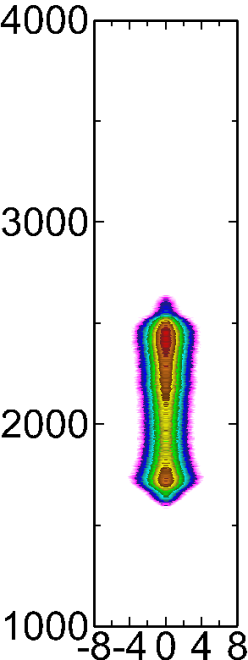 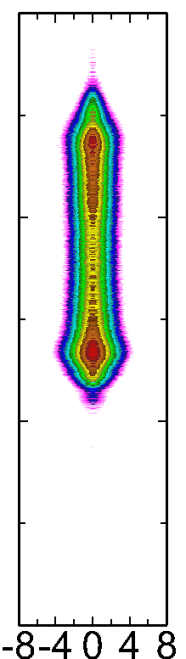 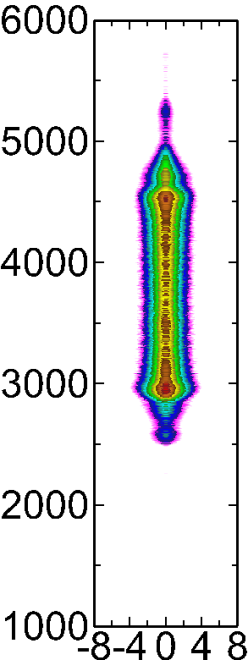 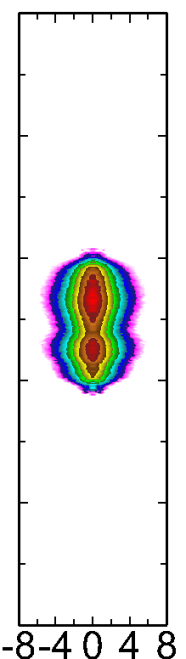 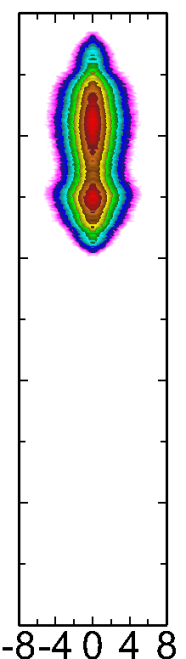 Dc Bias
-235 V
Energy (ev)
-605 V
-945 V
-1.9 kV
-3.5 kV
-2.6 kV
Angle (deg)
0.38/2.4 kV
0.42/3.36 kV
0.46/4.49 kV
HF/LF = 263/170 V,  605/317 V,  340/1008 V
Total ions, 2-dec
Increasing LF power has little effect on [e] since electron heating scales with ω2.  Majority of additional power results in ion acceleration.
Increased ion energies and narrower IADs with increasing LF power.
High ion energies required for etching of HAR features.  
Narrow ion angular distributions reduce sidewall impacts.
Ar/CF4/CHF3 = 5/75/20, 15 mTorr,  500 sccm,
	40/10 MHz = 500 W / 0.1 − 20 kW
MIN                                                              MAX
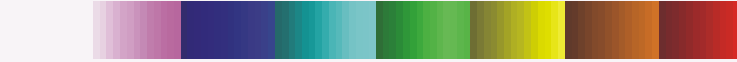 AVS_2018
[Speaker Notes: 0 w did converge to 0 watt!]
University of Michigan
Institute for Plasma Science & Engr.
LF POWER, IED
Total IED.
Ion energy increases by increasing LF power while energy distribution broadens. 
The LF power is mainly deposited into the sheath – the width of IED increases with LF power. 
During the negative polarity of LF cycle, increase in sheath potential accelerates ions to higher energy.
During positive polarity of LF cycle, sheath potential is dominated by HF which is unchanged.
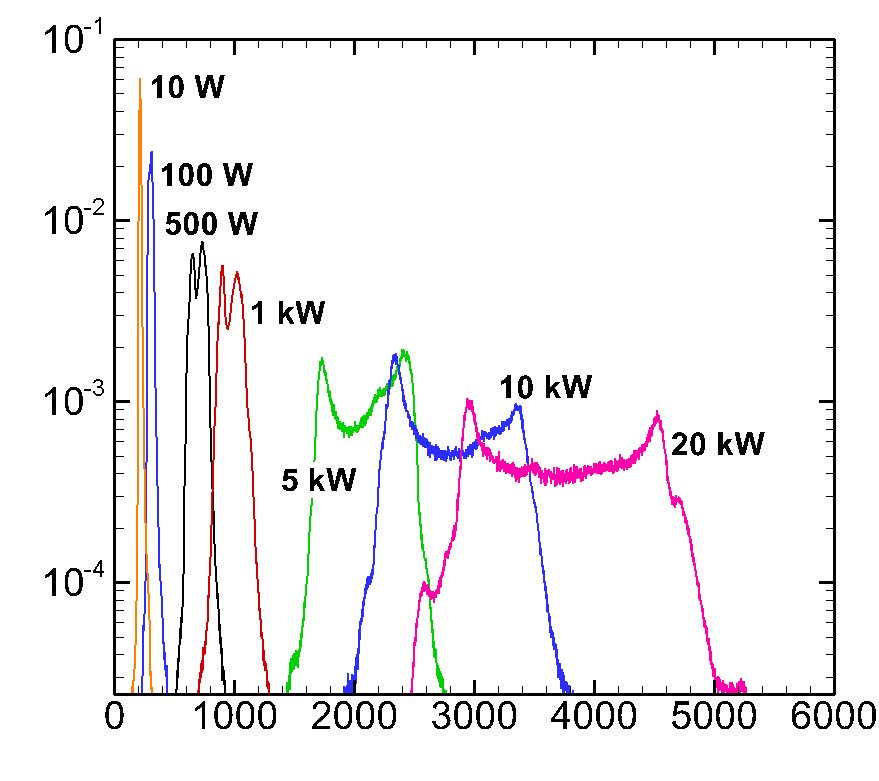 Ion Energy Distribution (eV-1)
Energy (eV)
Ar/CF4/CHF3 = 5/75/20, 15 mTorr,  500 sccm,
	40/10 MHz = 0.5/0.1 − 20 kW
AVS_2018
University of Michigan
Institute for Plasma Science & Engr.
LF FREQUENCY: IEAD
1 MHz
20 MHz
2 MHz
5 MHz
10 MHz
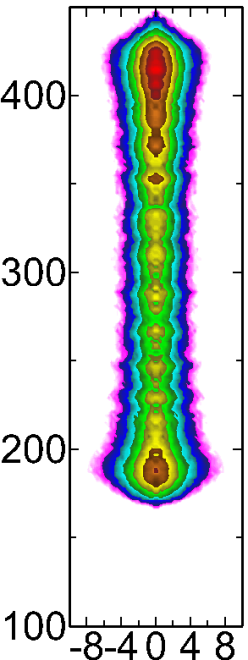 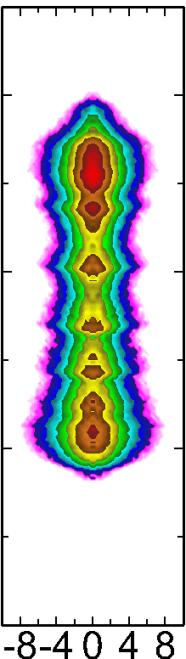 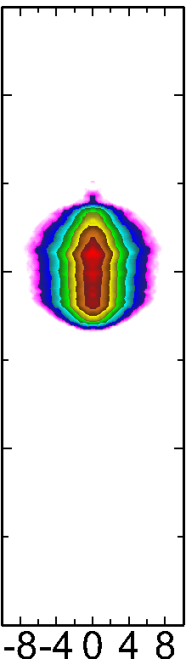 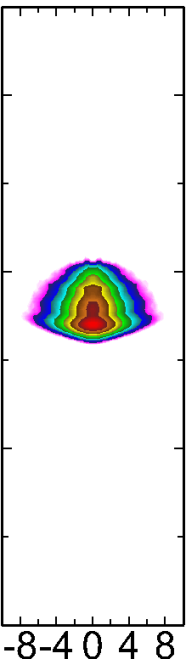 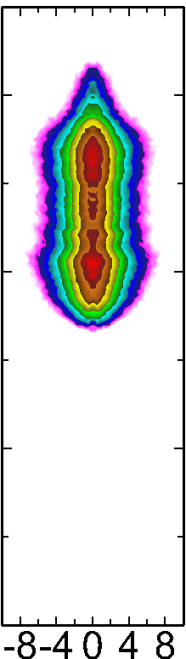 Ar/CF4/CHF3 = 5/75/20, 15 mTorr,  500 sccm,
	40/1−20 MHz = 0.5/0.1 kW

Total ions, IEADs, 2-dec
Energy (ev)
-167 V
Vdc-block -197 V
-175 V
-238 V
-235 V
HF/LF= 262/211 V  267/206 V   275/200 V  263/170 V   244/175 V
Angle (deg)
IEAD is broadened by decreasing LF frequency and is shifted to higher energies. 
Self DC-bias (most negative at 5 MHz) changes with LF frequency to compensate for change in displacement current and balance the conduction.
Narrow ion angular distribution (< ±4 deg) results in more “anisotropic” etch profile.
MIN                                                              MAX
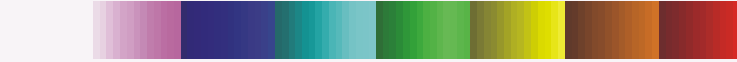 AVS_2018
[Speaker Notes: Which is due to thinner sheath width]
University of Michigan
Institute for Plasma Science & Engr.
LF FREQUENCY: IED
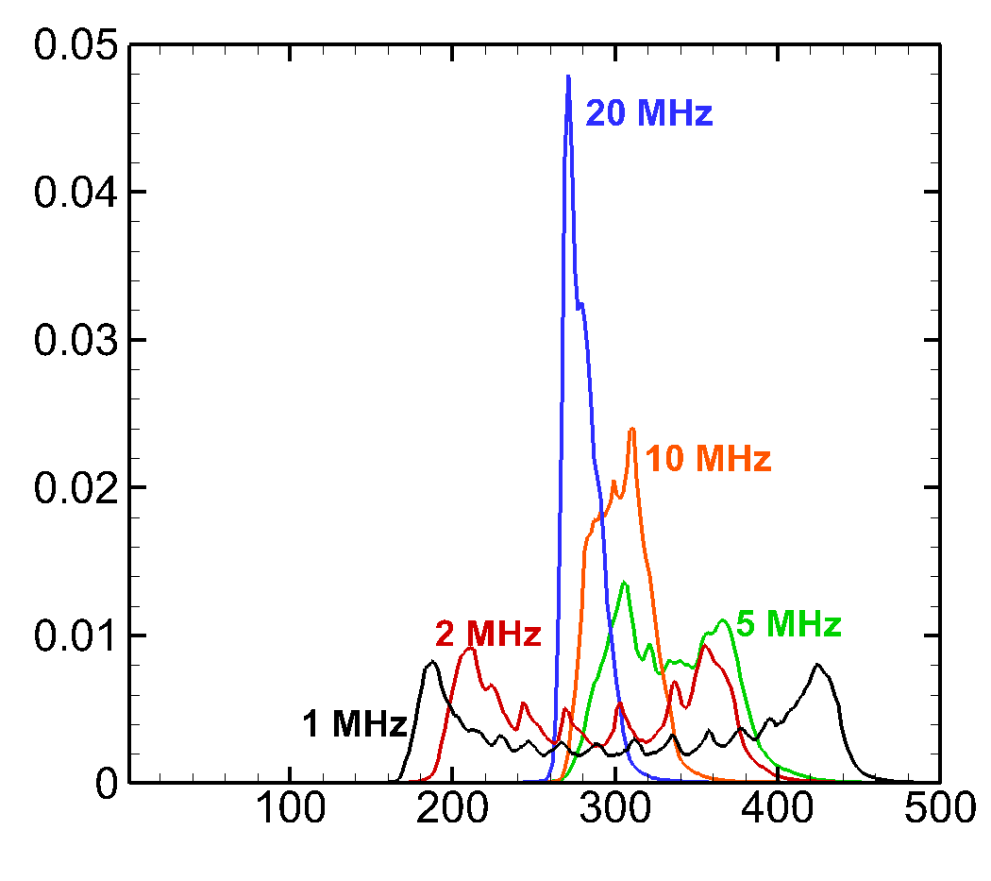 Increased number of peaks by decreasing LF frequency: single peak to bimodal.
With longer LF cycle, sheath is then modulated by HF, with the LF sheath appearing to be “DC”. 
At higher LF, ion transit time across the sheath is sufficiently longer than the RF cycle reflects a time averaged sheath characteristic.
Ion Energy Distribution (eV-1)
Energy (eV)
Ion and radical fluxes are nearly independent of LF frequency and so negligible change in conduction current.
Ar/CF4/CHF3 = 5/75/20, 15 mTorr,  500 sccm,
	40/10 MHz = 0.5/0.1 kW
AVS_2018
PULSED POWER
University of Michigan
Institute for Plasma Science & Engr.
Use of pulse power provides a means for controlling IED, and so control etch properties.  
Pulsing enables both plasma potential and dc-bias to change beyond the steady state values in CW operation.
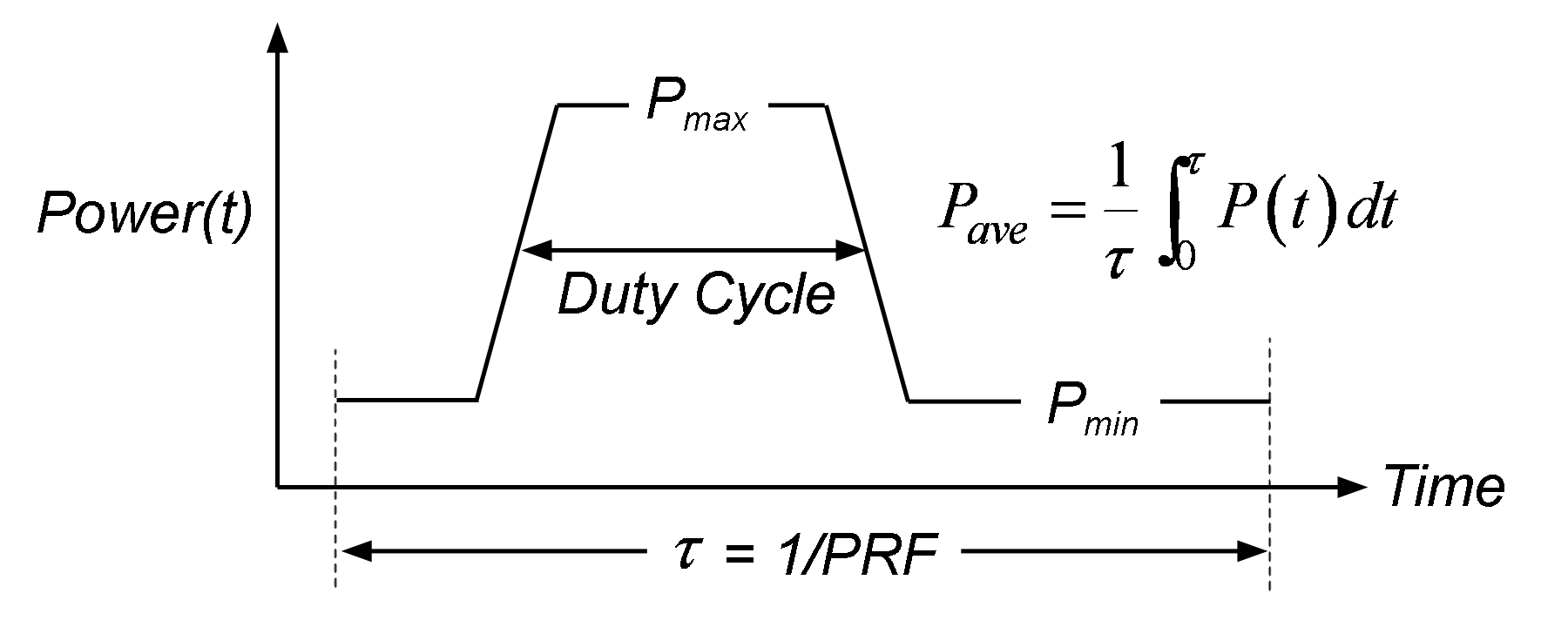 Simultaneous pulsing both LF and HF
Duty-cycle = 50%, PRF = 10 kHz, 3 pulses
Constant power= 500 W (HF, 40 MHz), 100 W (LF, 10 MHz)
AVS_2018
[Speaker Notes: So what we would like to do is to investigate the possibilities of using pulse plasmas as a means to control the distribution functions and etch properties.
We are going to look at pulsed capacitively coupled plasma with the duty cycle which is a fraction of the powers on period and a pulse repetition frequency which is how many times per second will repeat this wave form.]
University of Michigan
Institute for Plasma Science & Engr.
PLASMA PROPERTIES WITH PULSING
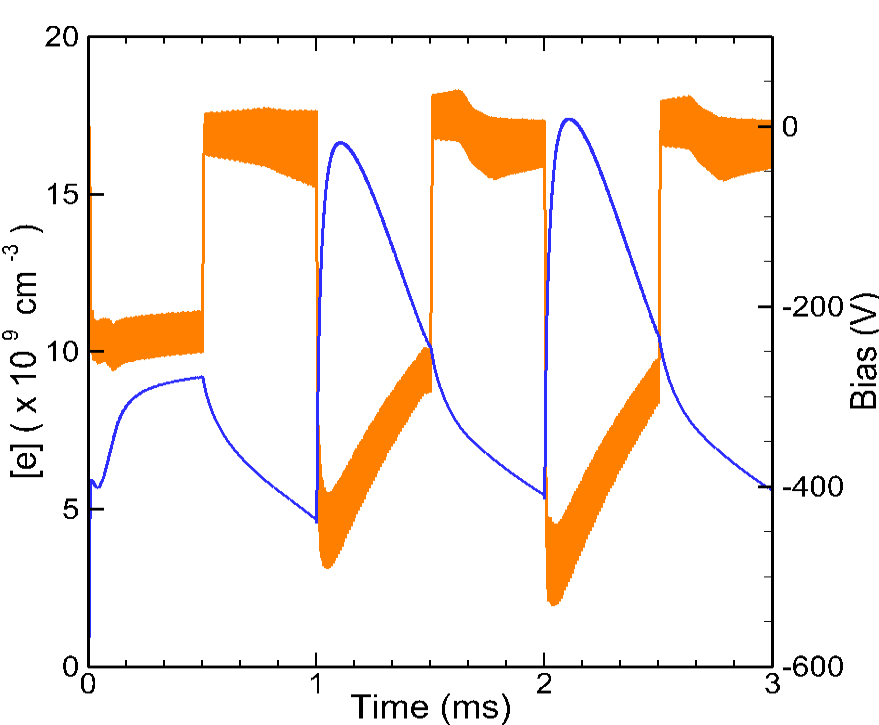 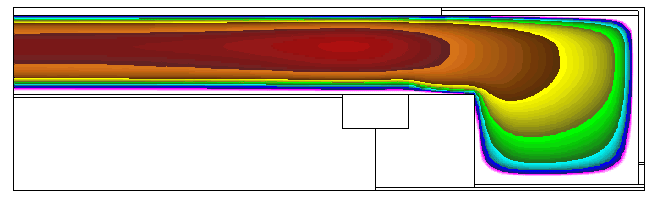 [e]: max=5×1010 cm-3
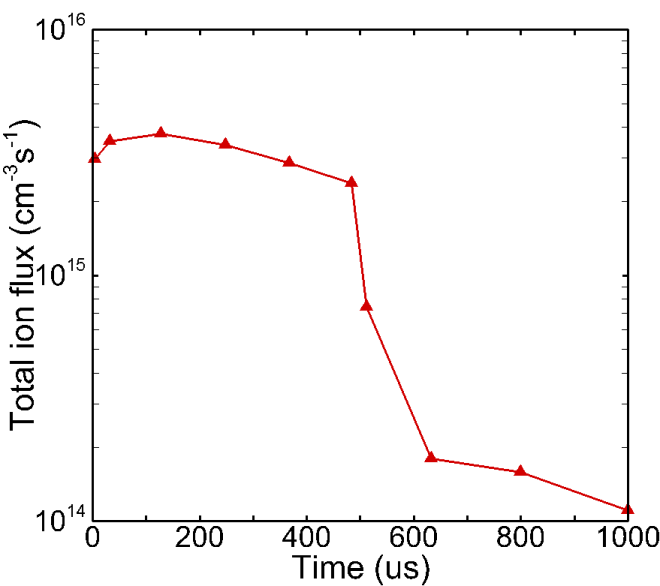 PULSE
BC = 1 nF
ne and Vdc-block increase with pulse rising time due to small blocking capacitance (BC), and drop to CW values at the fall time of pulse.
Total ion fluxes collected at the center of wafer increase following the ionization source and then decrease after pulse is off.
MIN                                                              MAX
Animation Slide
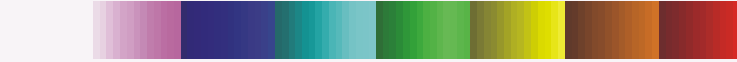 AVS_2018
[Speaker Notes: high-energy electrons are generated due to an overshoot of
E/N]
University of Michigan
Institute for Plasma Science & Engr.
IEAD EVOLUTION THROUGH A CYCLE
Time (μs)
32
776
800
128
248
536
1000
488
512
632
CW
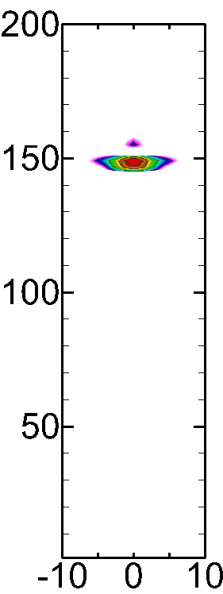 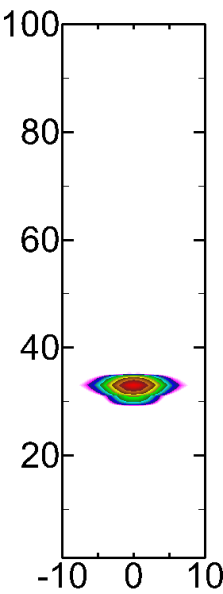 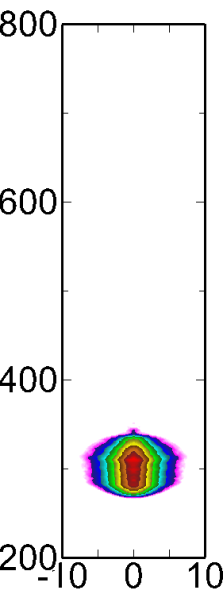 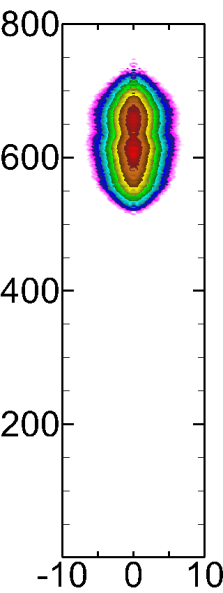 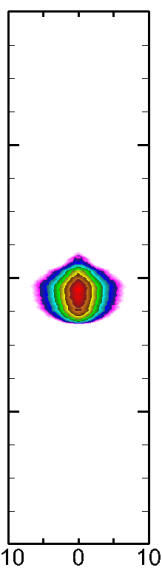 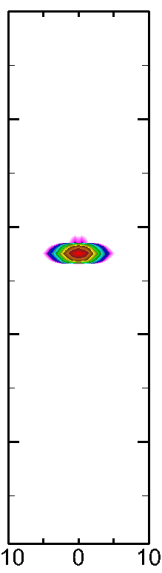 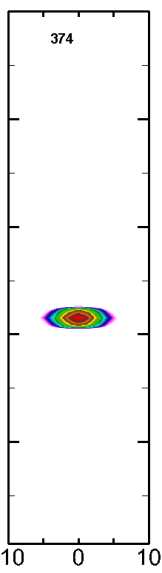 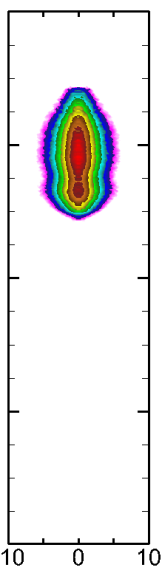 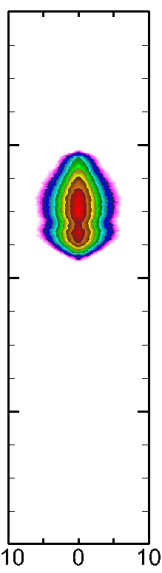 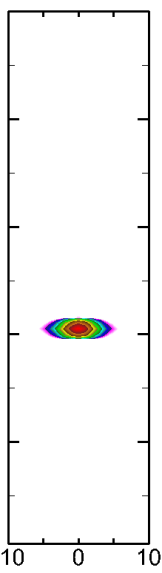 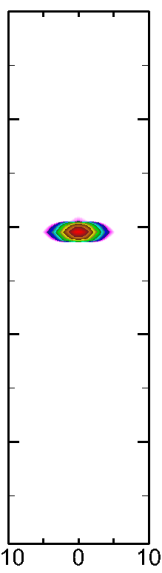 Energy (ev)
Angle (deg)
Each cycle=1000 μs, 50% duty cycle
IEAD averaged every 3 iterations over the last pulse.
IEAD is highest at the beginning of the pulse following changes inVdc-block, decreases to the lowest energy after power is off then increases slightly due to negative Vdc-block.
Not a noticeable change on IAD with pulsing both LF and HF.
MIN                                                              MAX
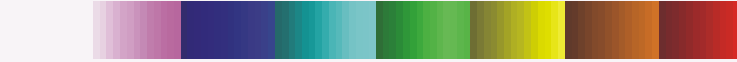 AVS_2018
[Speaker Notes: Which is due to thinner sheath width]
HAR ETCH PROFILE, CW
University of Michigan
Institute for Plasma Science & Engr.
500
100
LF power = 1 kW
Etch rate increases with LF power increase due to higher ion energy. 
Low ion energies in base case leads to broad angular distributions and undercutting.
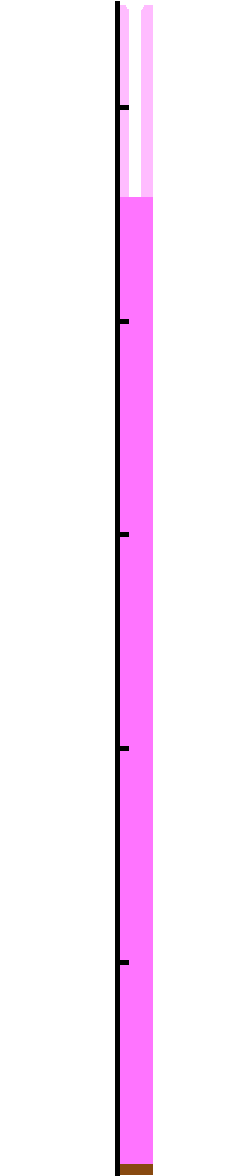 PR
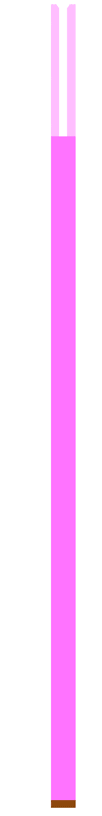 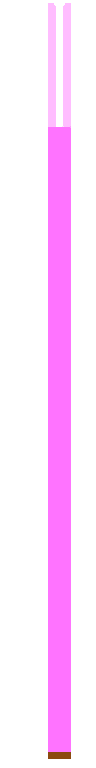 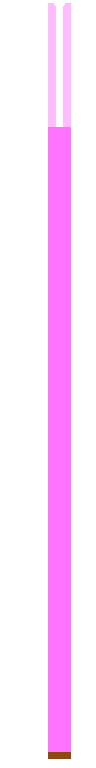 5
4
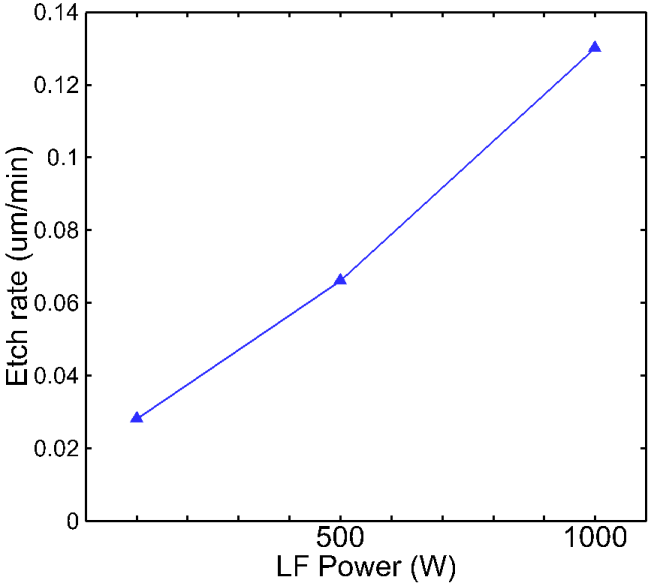 3
Height (μm)
40/10 MHz = 0.5/ 0.1-1 kW
  Critical Dimension (CD)= 54 nm
  AR=100
SiO2
2
1
160 nm
Si
Animation Slide
ETCH PROFILE WITH PULSED POWER
University of Michigan
Institute for Plasma Science & Engr.
Pulsed
CW, 100 W
PR: Hard mask 
Critical Dimension (CD)= 54 nm
Aspect Ratio (AR)= 100
Pulsing CCP can resemble Bosch process: The pulse off cycle is the passivation step where a polymer layer is deposited isotropically on the etch front and sidewall. 
During pulse-on cycle, the passivation polymer layer at the etch front is removed while the sidewall passivation remains intact due to the directionality of plasma bombardment.
In this case, pulsing produces more tapered profile.
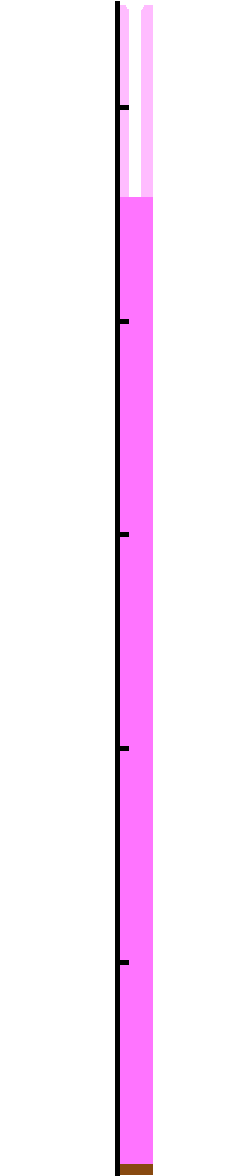 PR
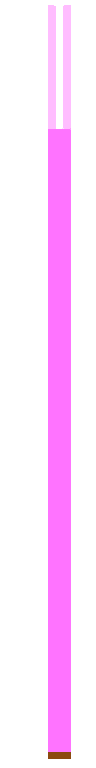 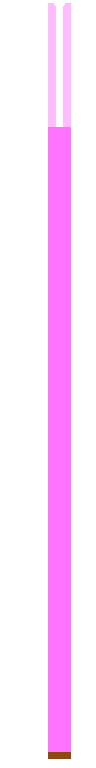 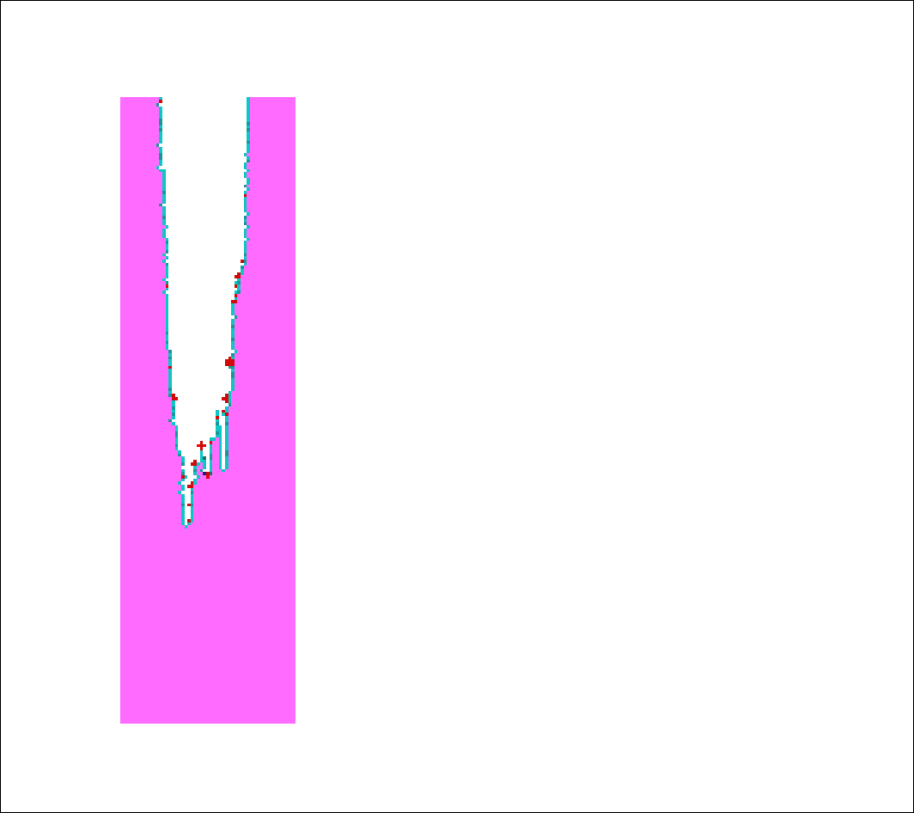 5
4
3
160 nm
Height (μm)
SiO2
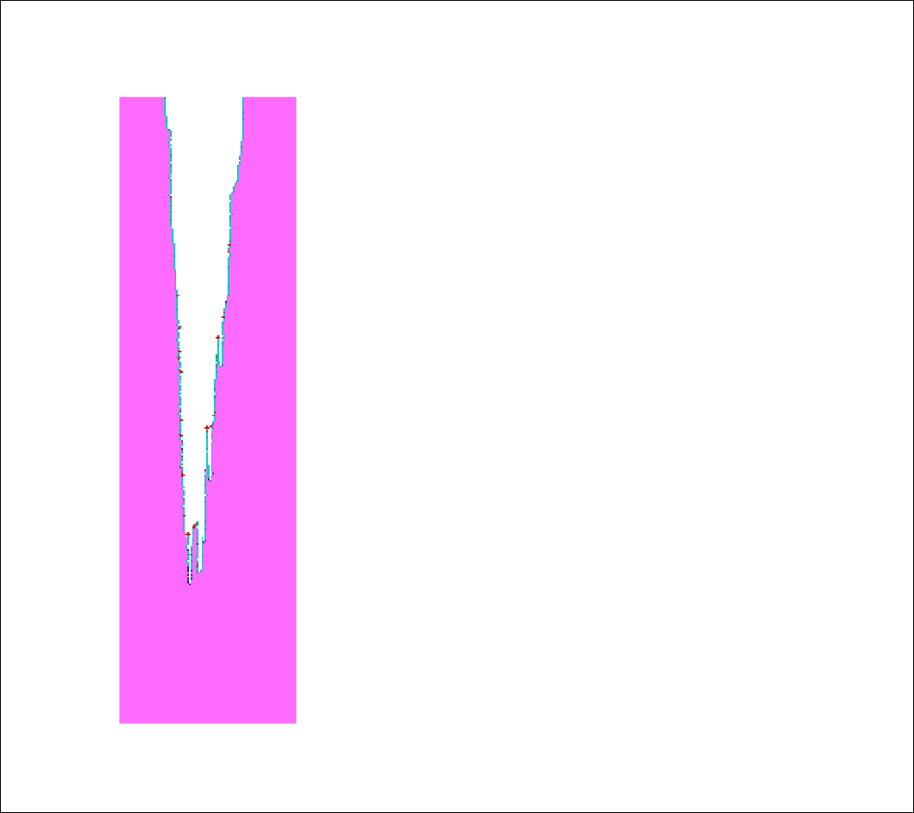 2
1
Pulsed
Si
160 nm
Animation Slide
AVS_2018
ION AND NEUTRAL FLUXES vs. AR
University of Michigan
Institute for Plasma Science & Engr.
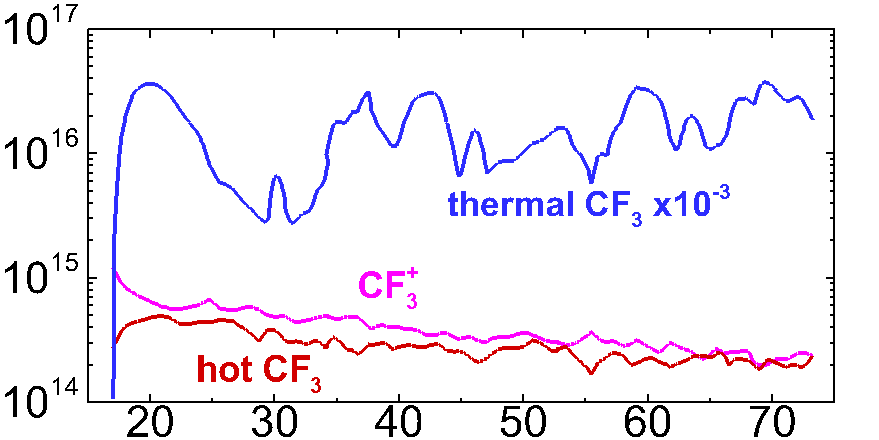 Decrease in ion fluxes with AR due to decreasing view-angle to plasma.
Higher thermal neutral flux at high AR is due slowing hot neutrals and low conduction to leave feature.
Fluxes to etch front (cm-2s-1)
Aspect Ratio
Flux and energy of ions, hot and thermal neutrals to the etch front.
As ions strike sidewall converted to hot neutrals. Energy is “first hit.
Thermal neutrals originate from:
Thermal fluxes from the plasma entering the feature.
Slowing hot neutrals.
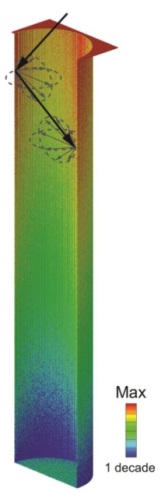 If it is difficult to get into the feature, it is difficult to get out of the feature.
AVS_2018
[Speaker Notes: pictures]
University of Michigan
Institute for Plasma Science & Engr.
ION AND HOT NEUTRAL FLUXES vs. AR
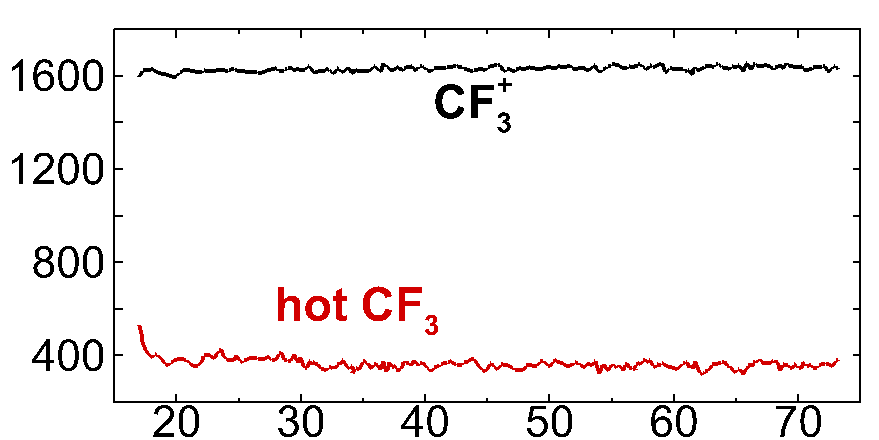 Record of ion energy is “first hit” after which particle is hot neutral.
Decrease in hot neutral flux with AR due to energy loss scattering but are less sensitive to view-angle than ions.
Flux of all hot neutrals decrease with AR – an ARDE effect. 
Ions energy drops with AR due to smaller view-angle.  Energy continues as “hot neutral” with a smaller dependence on AR.
Energy (ev)
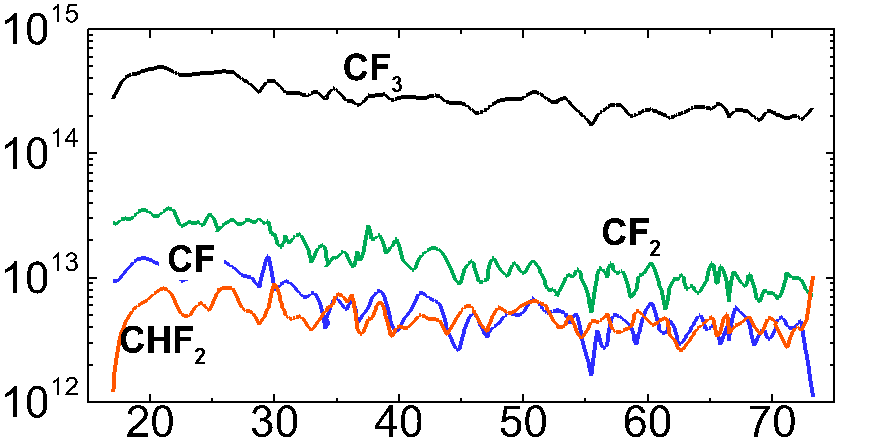 Hot Neutrals
Fluxes to etch front (cm-2s-1)
Aspect Ratio
Aspect Ratio
AVS_2018
[Speaker Notes: Launch particles towards surface.
Record fluxes at “etch front”
All ions neutralize on striking surfaces.
Once hot neutrals thermalize deep in the feature, low conductance to top of feature produce “rattling around” of radicals at bottom of feature.]
University of Michigan
Institute for Plasma Science & Engr.
ION ENERGY vs. HAR AND IEAD
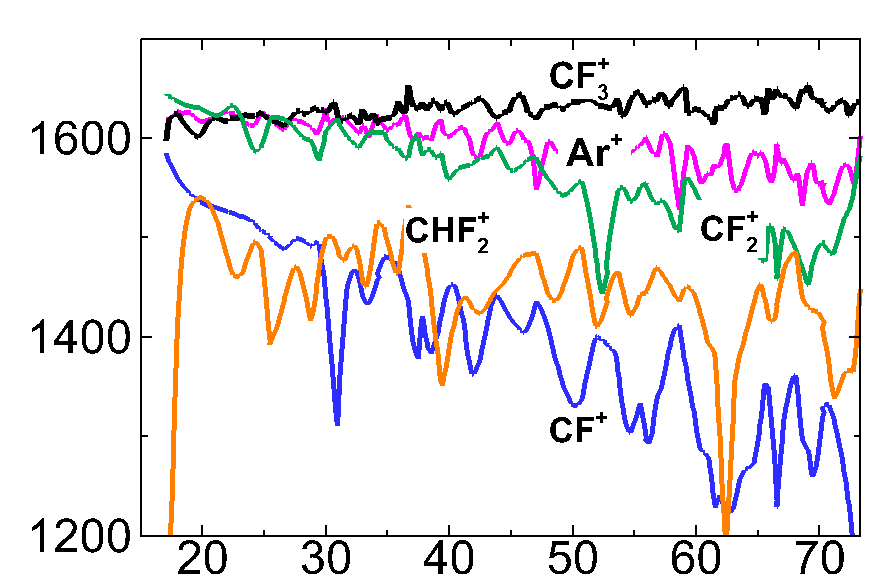 Trend in ion energy with AR varies for different ions. 
CF3+ and Ar+ energy reaching the etch front are less sensitive to HAR while CF+ energy drops significantly.
In this case, the difference in ions energy trend can depends on IEAD:
Narrow view-angle at large AR affects IEADs differently having different angular distributions.
CF3+ has narrower angular distribution than CF+, and so less sensitive to AR.
Energy to etch front (ev)
Aspect Ratio
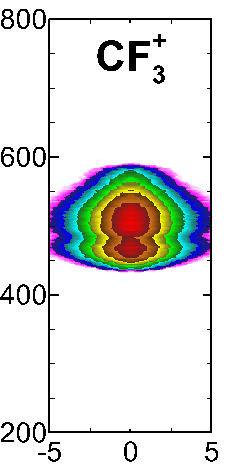 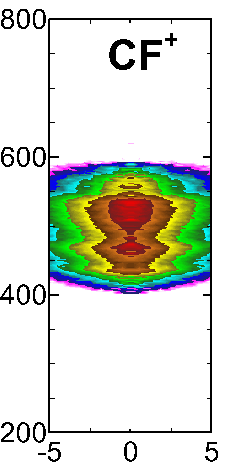 Energy (ev)
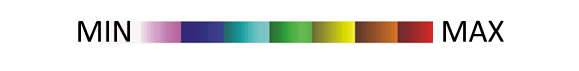 Angle (deg)
AVS_2018
[Speaker Notes: Launch particles towards surface.
Record fluxes at “etch front”
All ions neutralize on striking surfaces.
Once hot neutrals thermalize deep in the feature, low conductance to top of feature produce “rattling around” of radicals at bottom of feature.]
University of Michigan
Institute for Plasma Science & Engr.
CONCLUDING REMARKS
DF-CCP sustained in Ar/CF4/CHF3 with HF /LF =40/10 MHz and IEAD and fluxes parameterized by changing LF power and frequency.
Increasing LF power increases ions fluxes to wafer due to ion acceleration and large self-DC bias voltage. 
Broadened IEAD with decreasing LF frequency. 
Higher LF power: higher energy, broader IEDs and narrower IADs due to power deposition into sheath, therefore higher etch rate − narrow IAD and high ion energy are important for HAR etching.
Pulsed power provide additional control on plasma by increasing ion energy and fluxes during pulse on period, compared to CW. 
Ion and hot neutral fluxes drop with AR while thermal neutral flux maintain its flux deep in the feature due low conductivity. 
Ion energy decreases with AR due to narrower view-point. It is observed that the shape of IEAD for each ion affect its energy drop with AR: CF3+ energy does not decrease with AR.
AVS_2018
[Speaker Notes: Decreasing LF frequency broadened IEADs resulted in transition from single peak to a multi-peaks mode.]